Where People Live
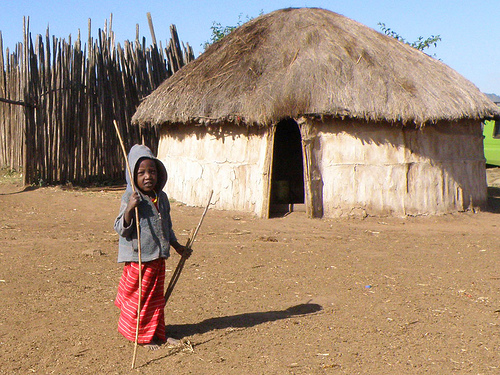 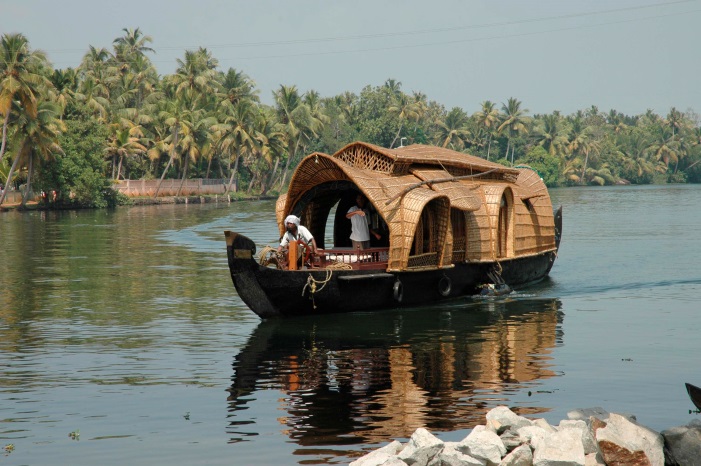 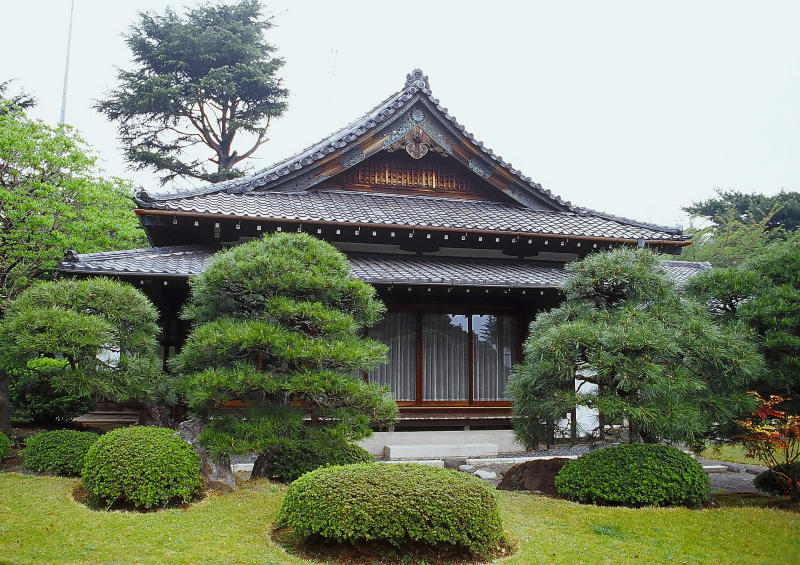 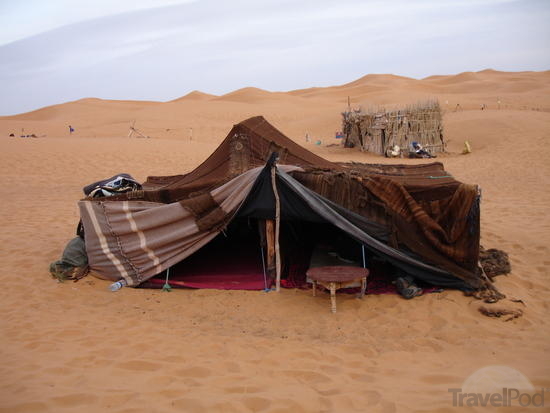 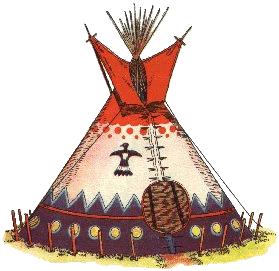 Draw a picture of your house
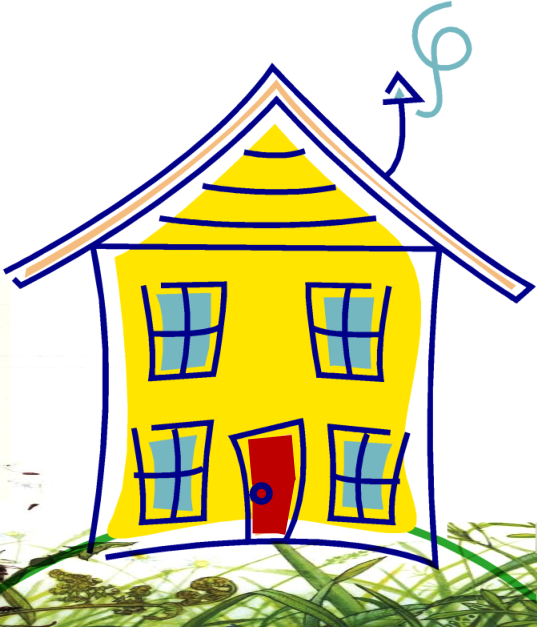 Do all people live in a house like yours?
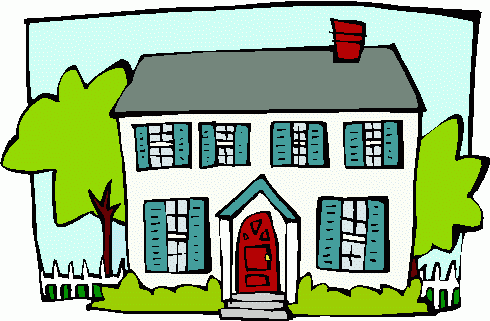 No…..
The world is full of houses. Big houses and little houses. Houses that stay in one place and houses that move from place to place. Some houses are made of wood or stone; others are made from mud or straw. But all of them are made for families to live in.
The world is full of houses – Big houses
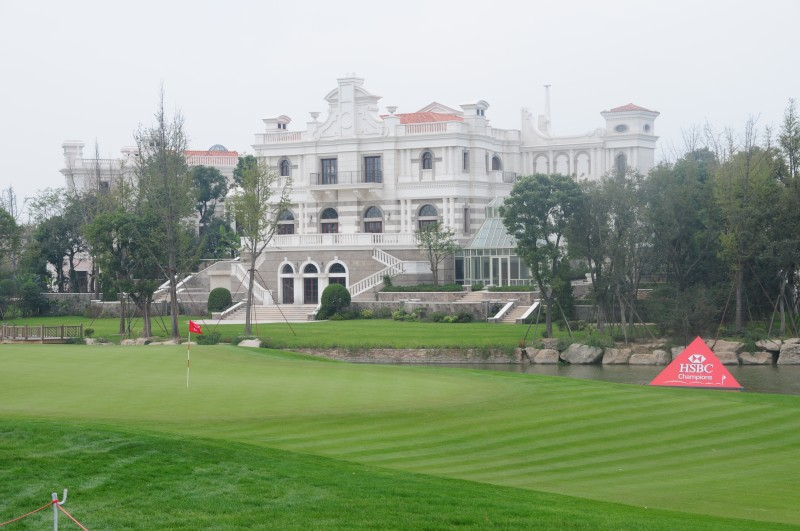 Little houses
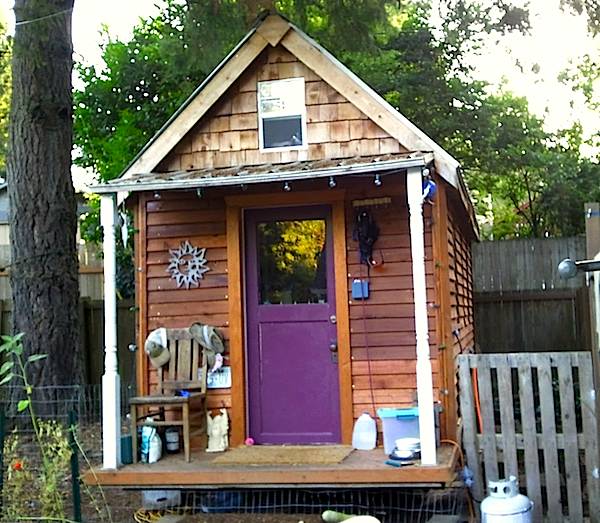 Houses that move from place to place
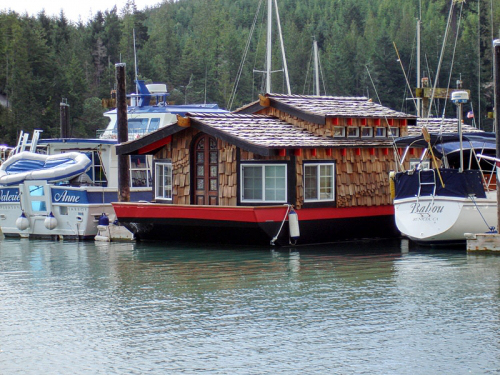 Houses made of wood
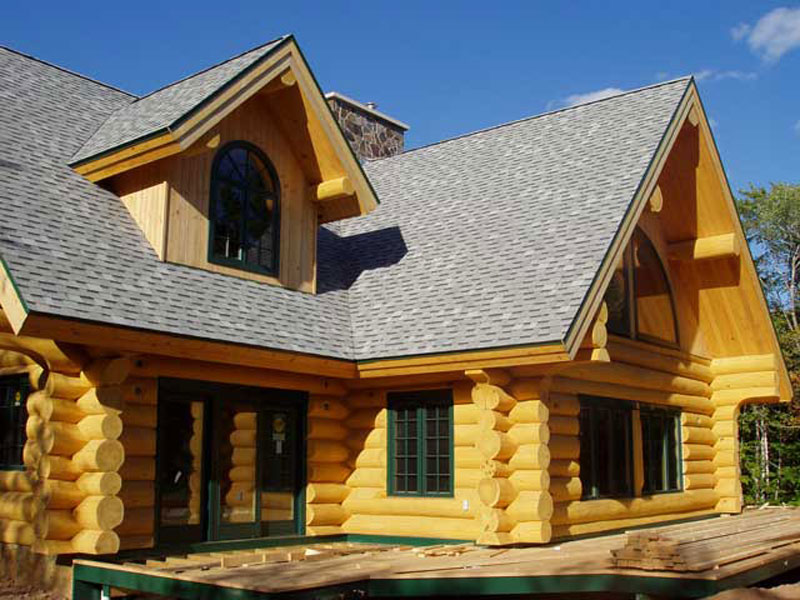 Houses made of stone
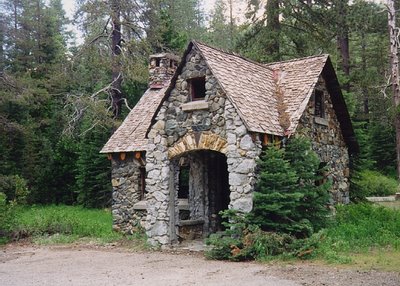 Houses made from mud
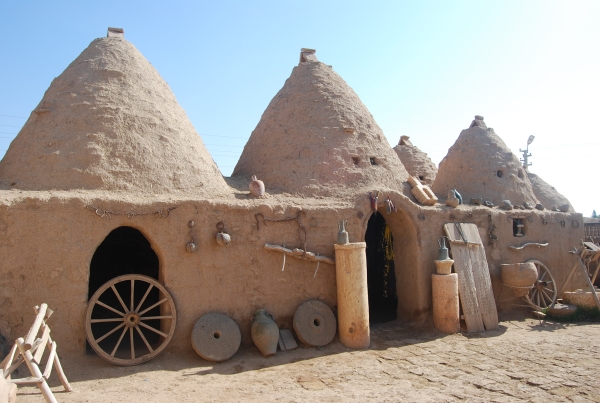 Houses made from straw
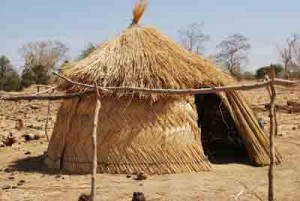 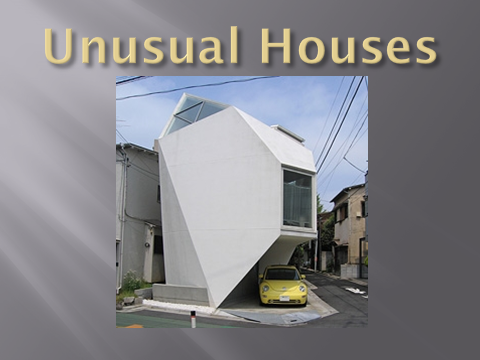 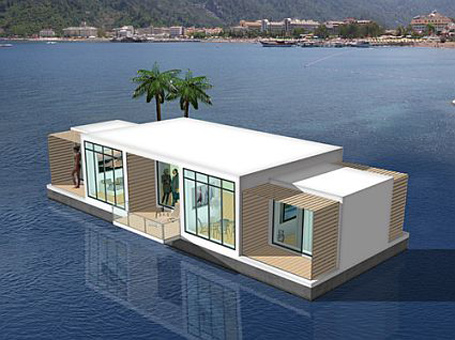 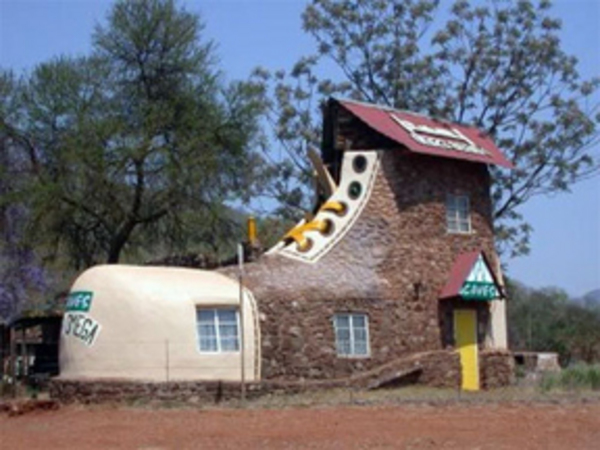 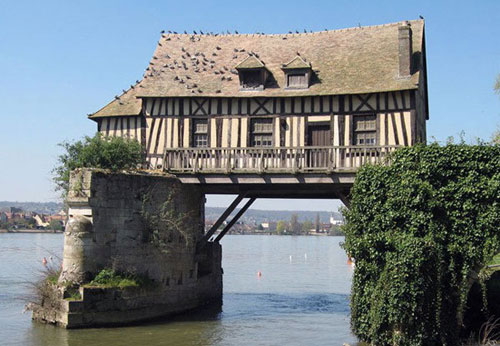 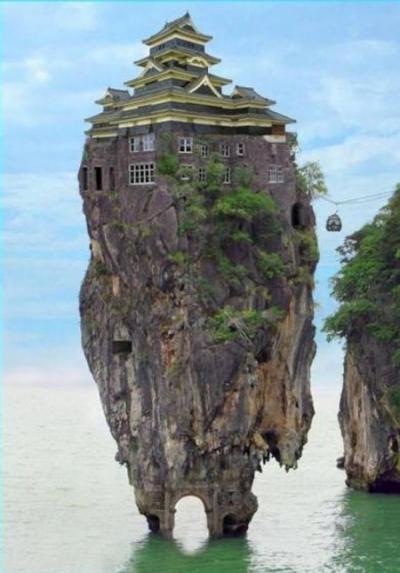 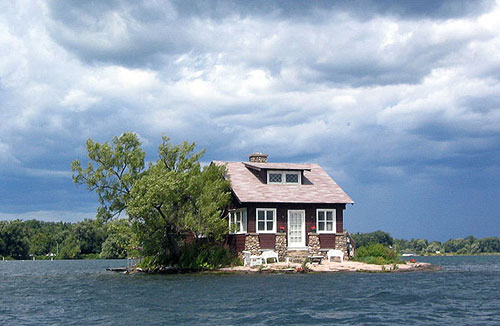 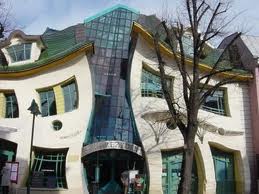 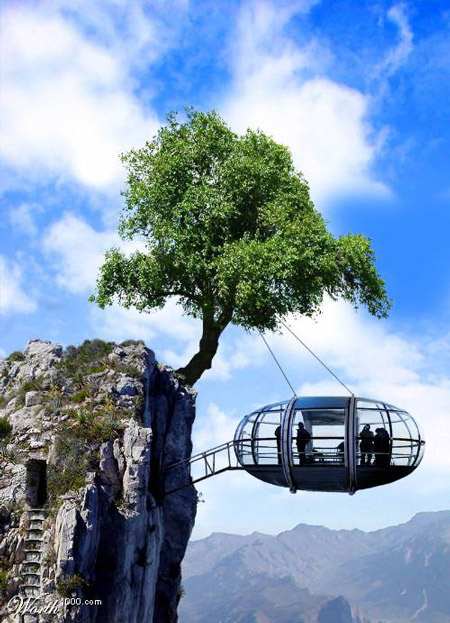 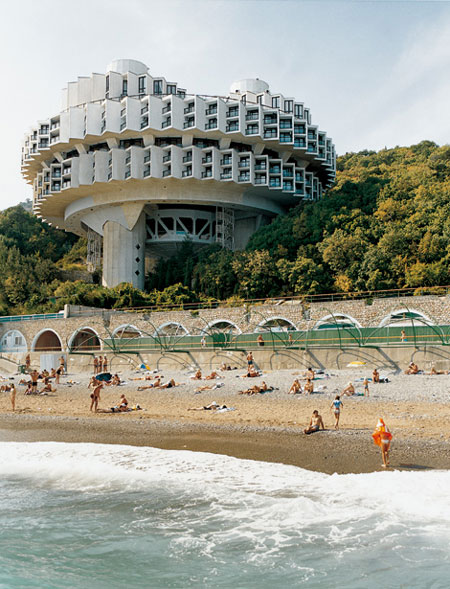 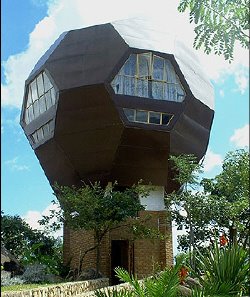 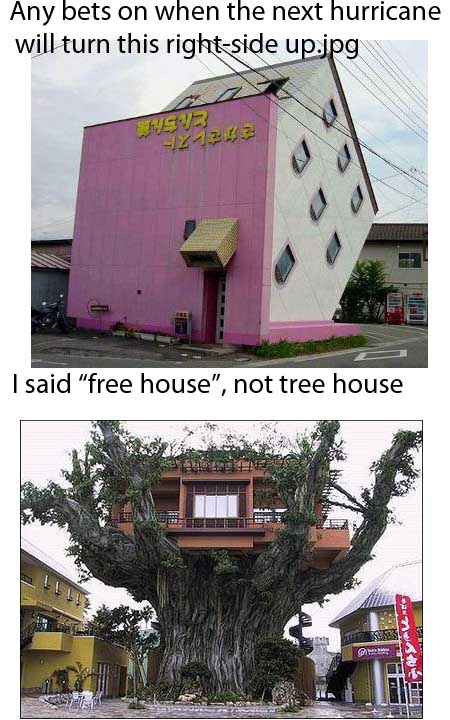 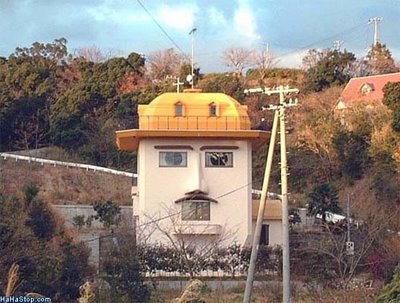 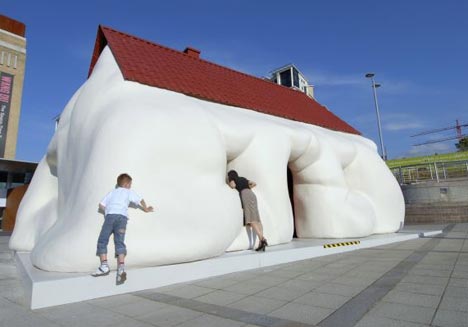 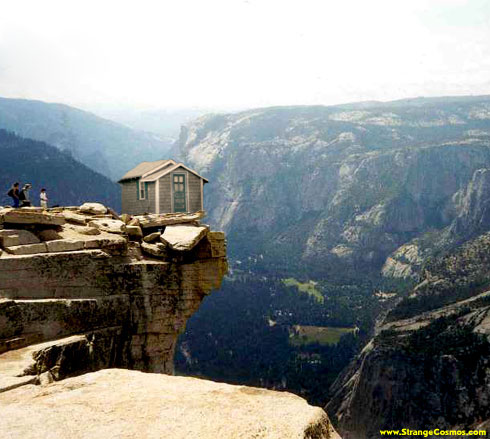 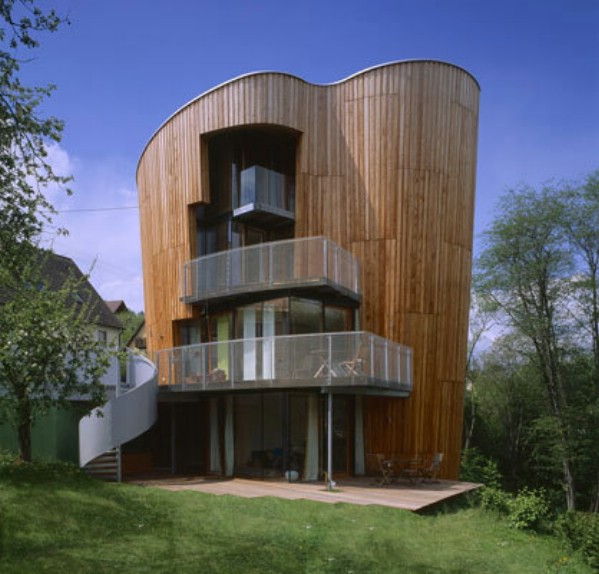 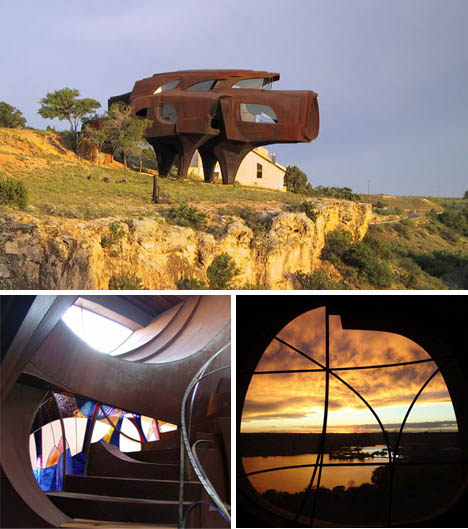 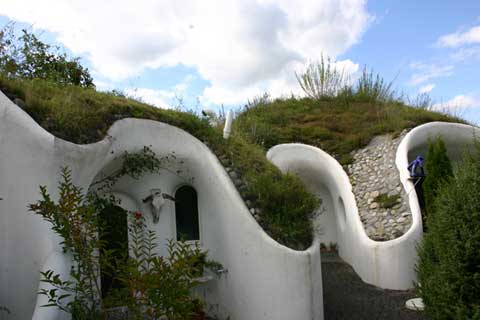 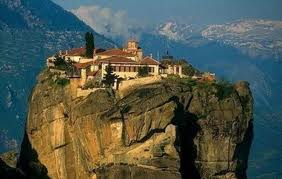 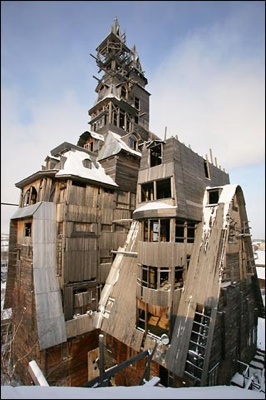 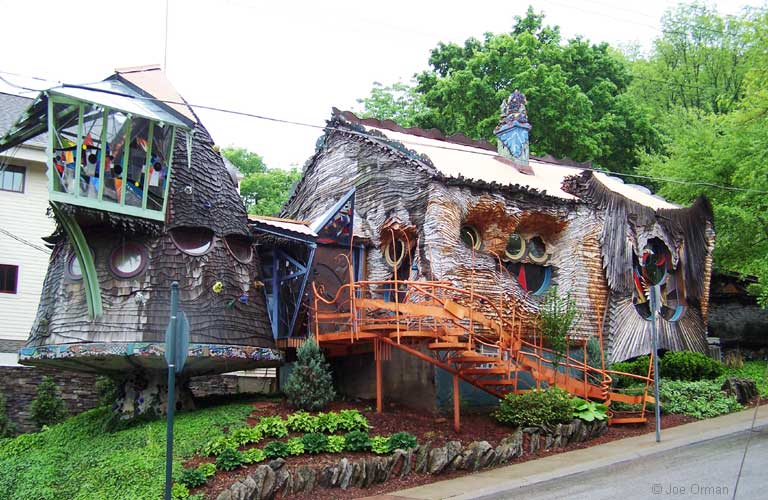 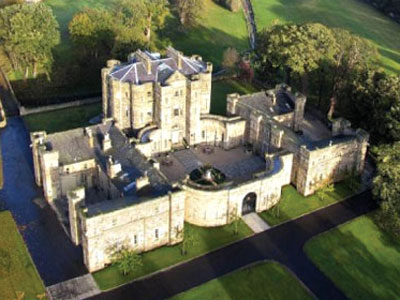 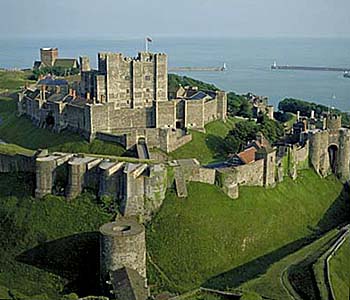 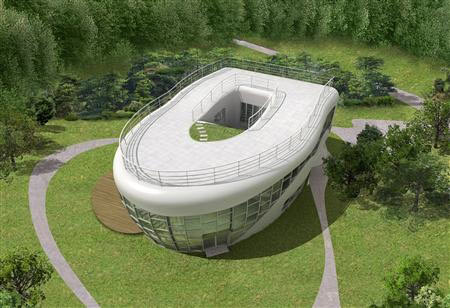 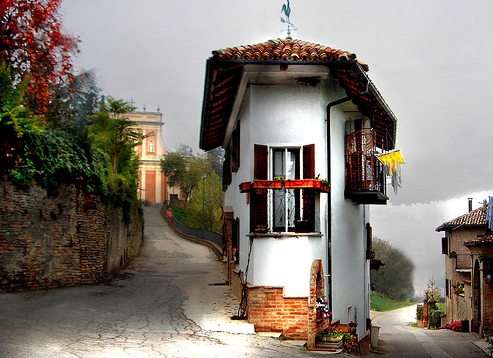 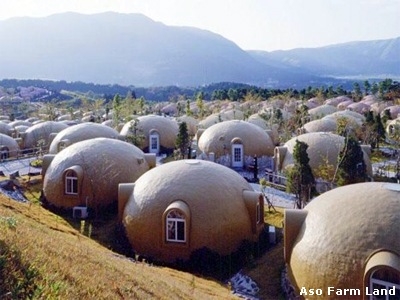 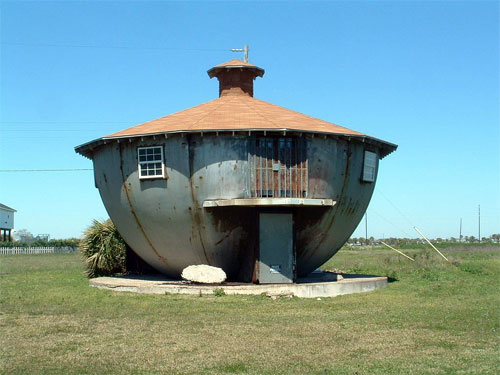 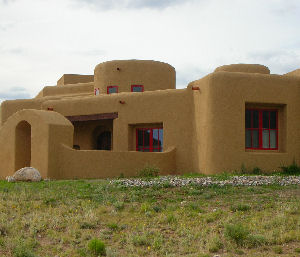 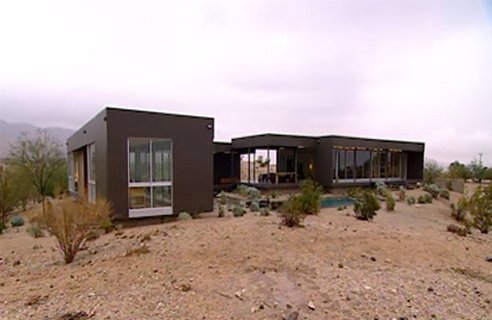 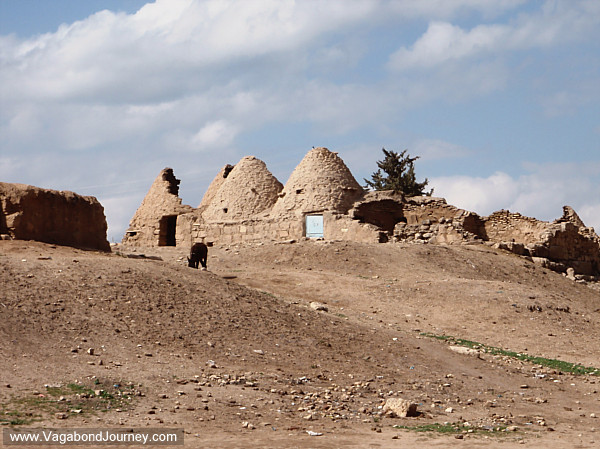 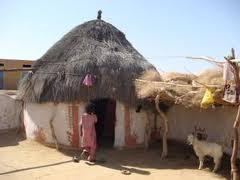 IGLOOS
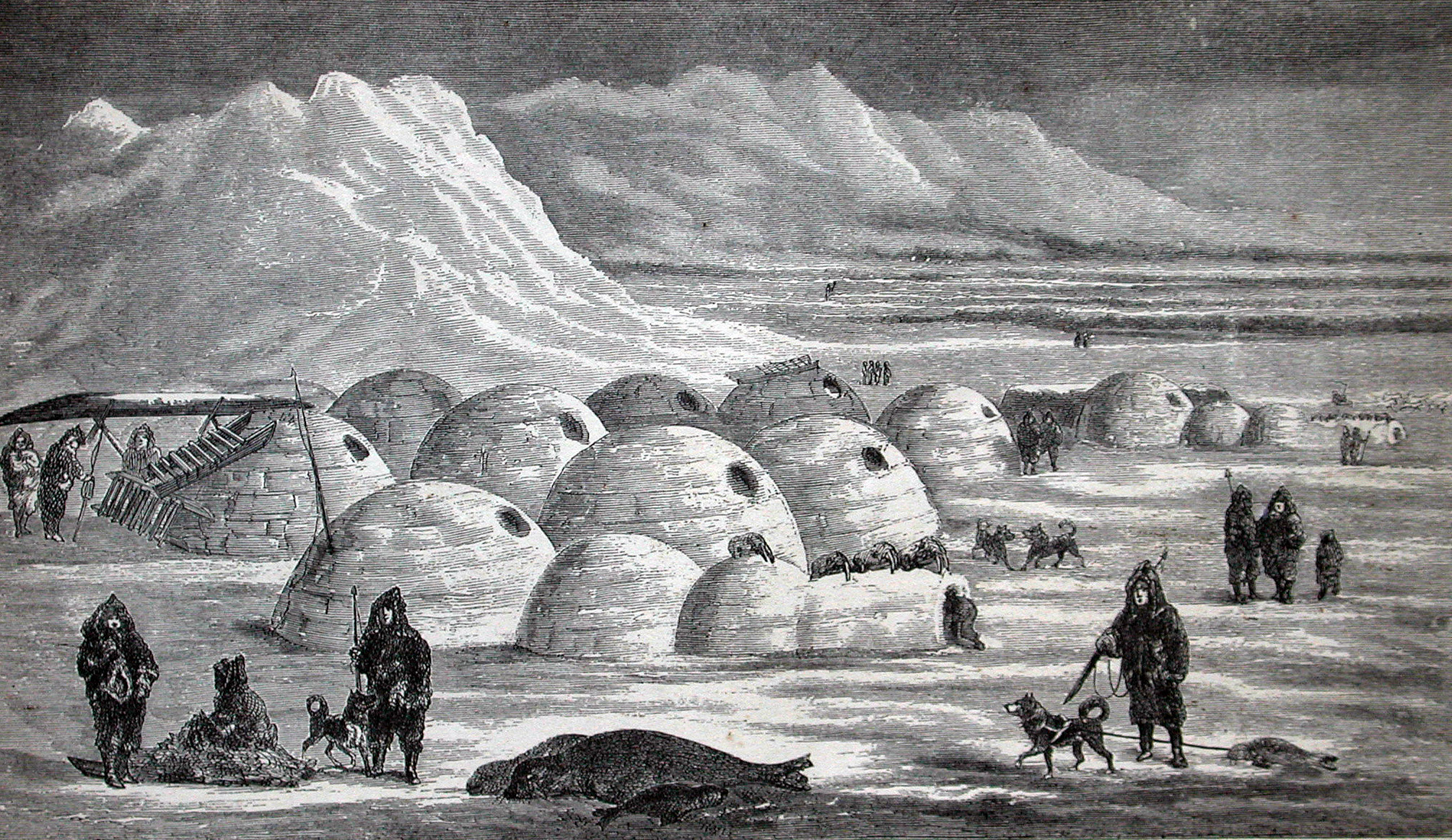 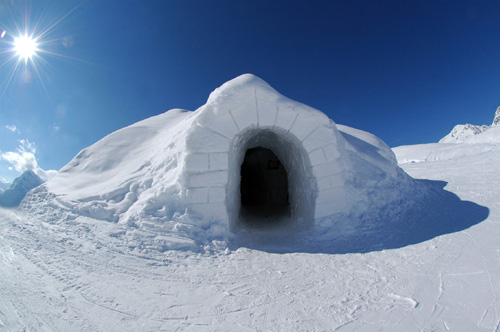 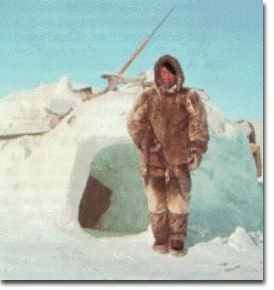 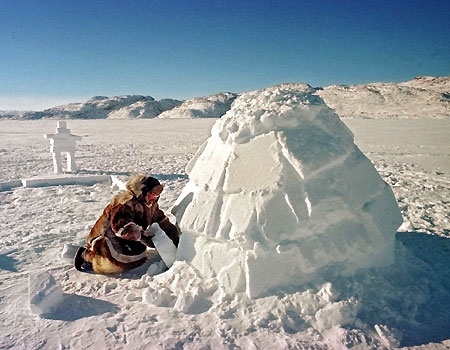 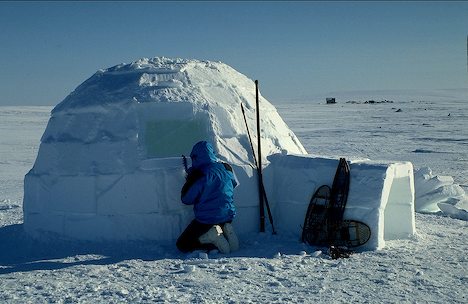 What’s Inside an Igloo?
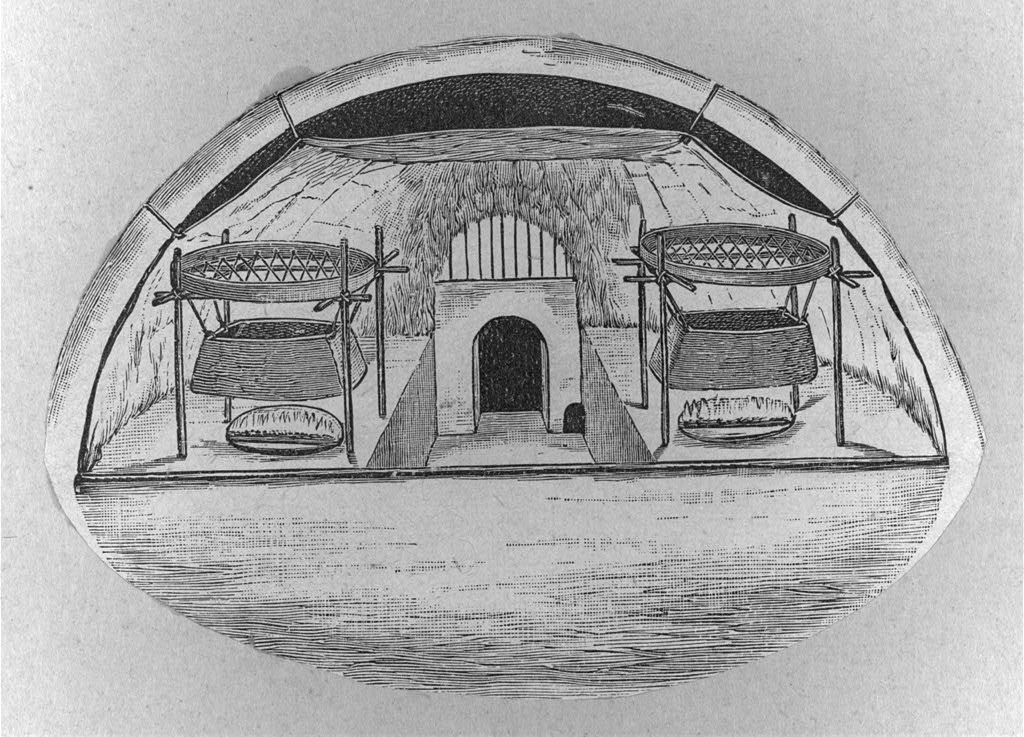 Is it Warm?
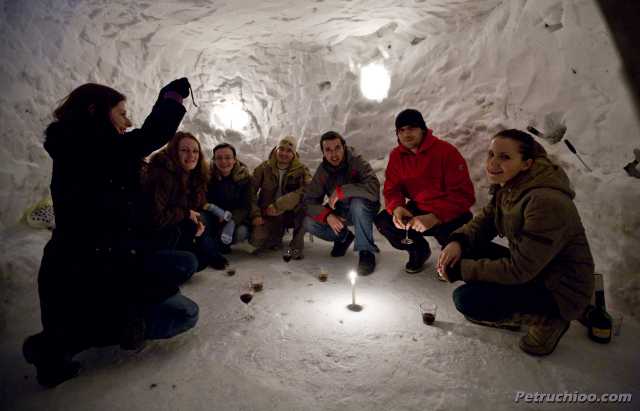 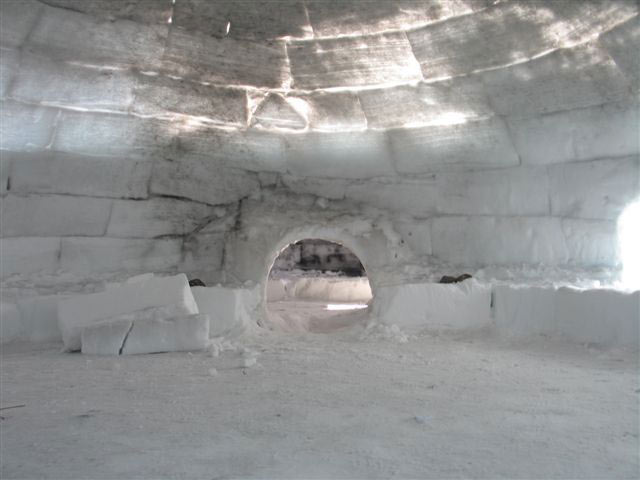 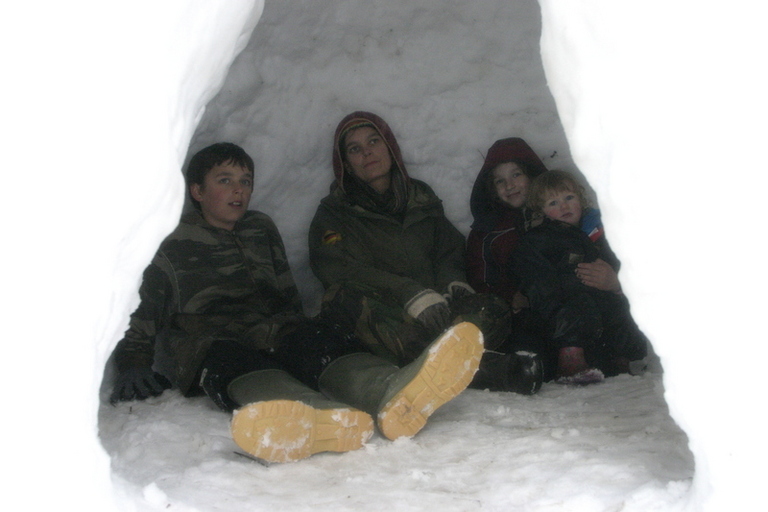 How do you Build an Igloo?
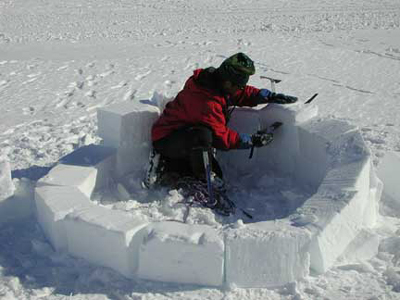 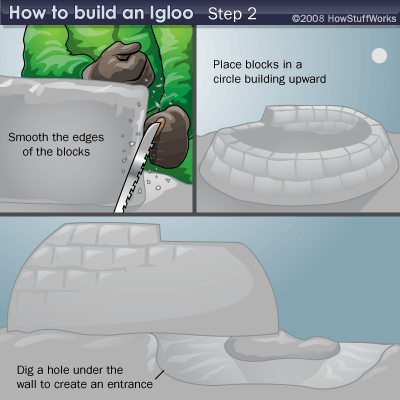 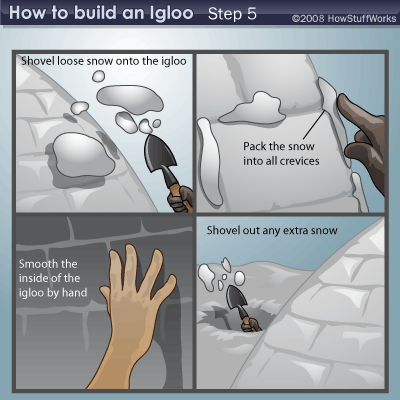 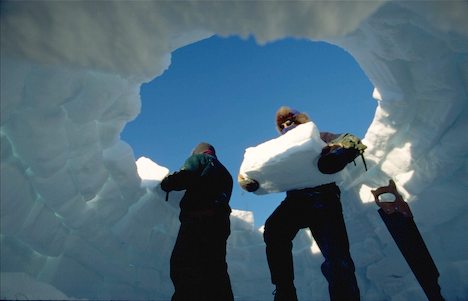 Who Lives in an Igloo?
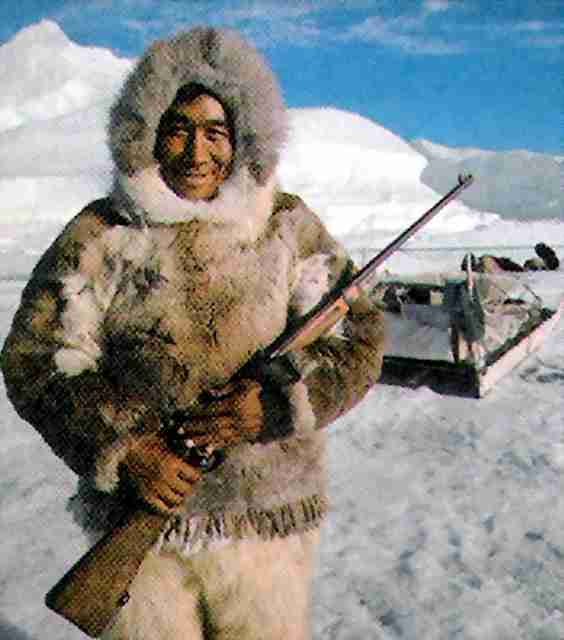 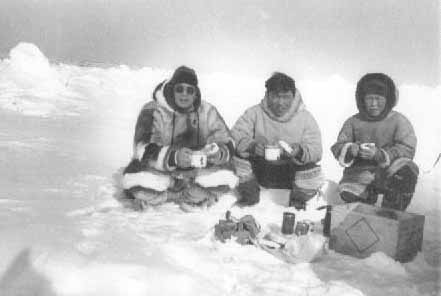 Creating an igloo
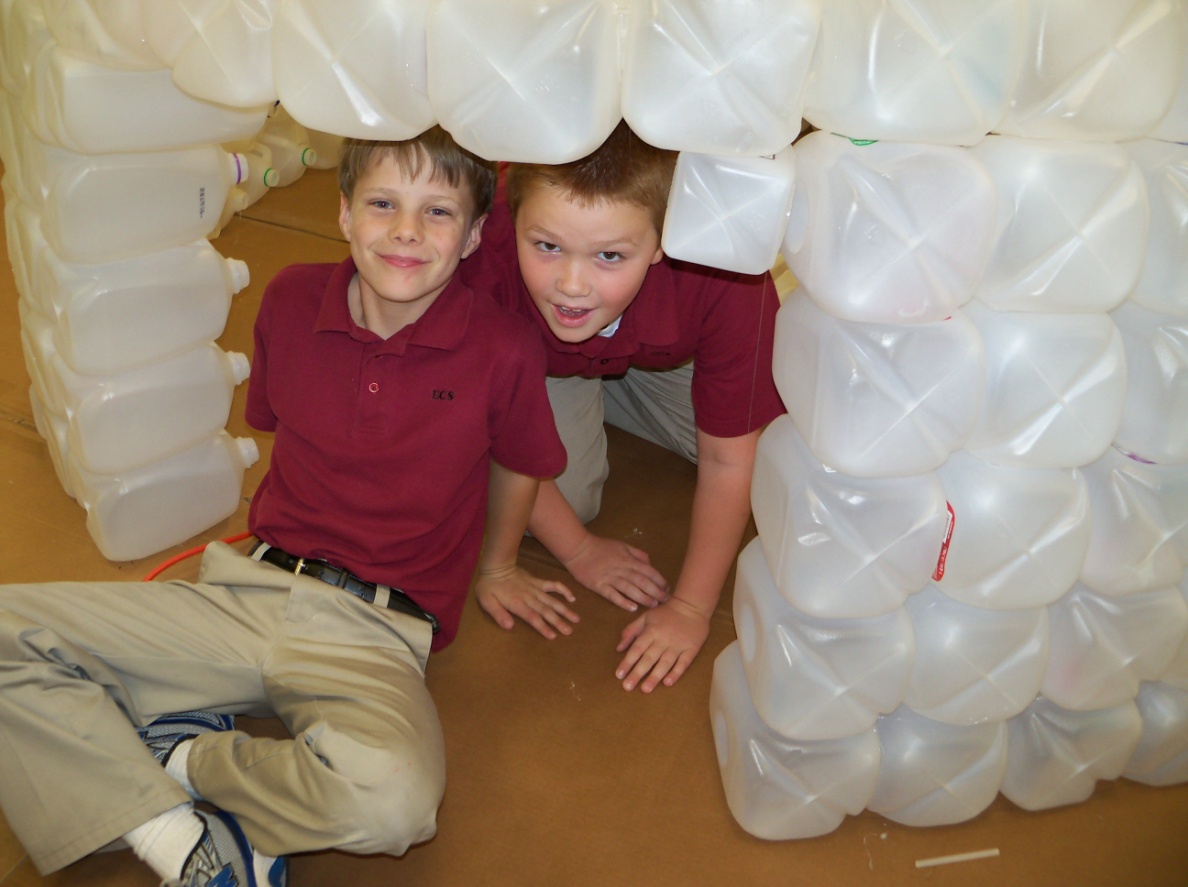 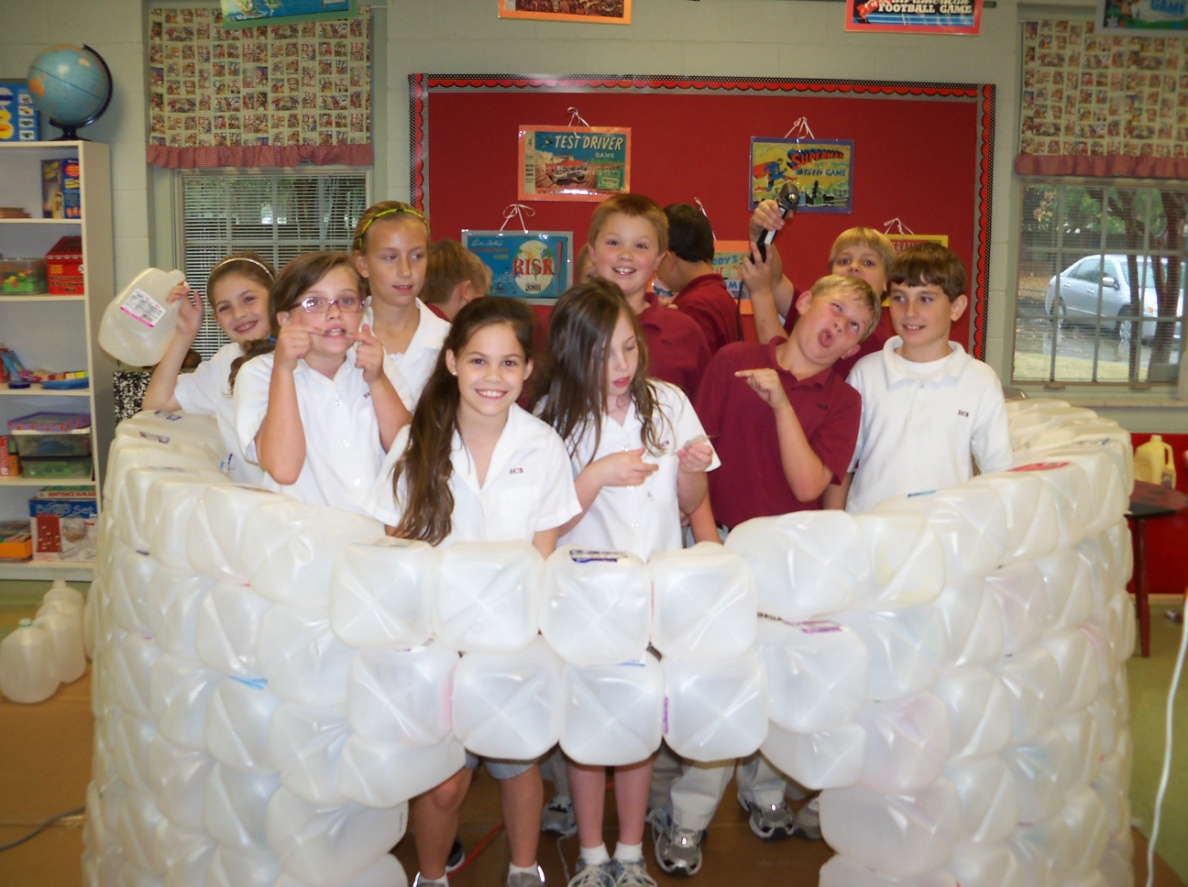 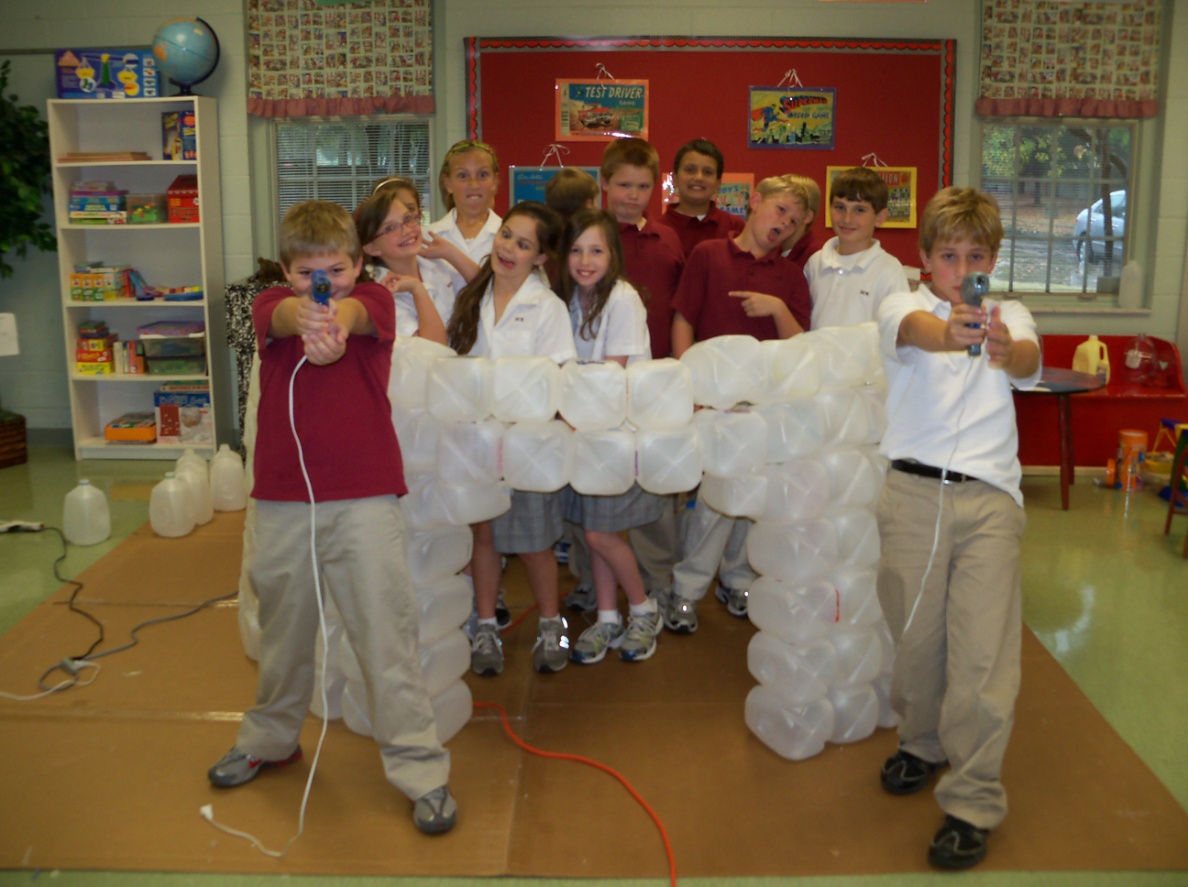 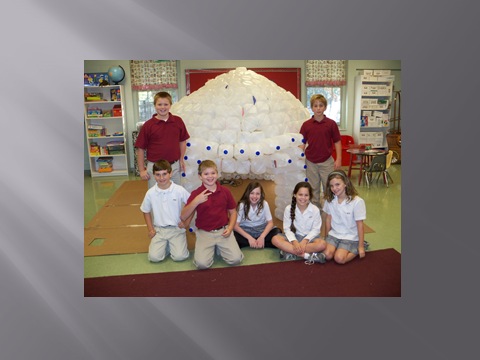 Let’s build an African hut
The Ndebele are a tribe of people who live in South Africa. They wear very colorful clothes and paint their huts bright colors.
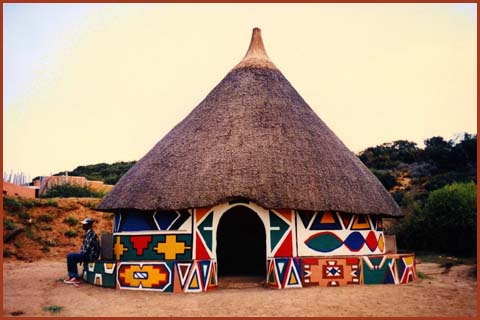 Decorate a long strip of paper
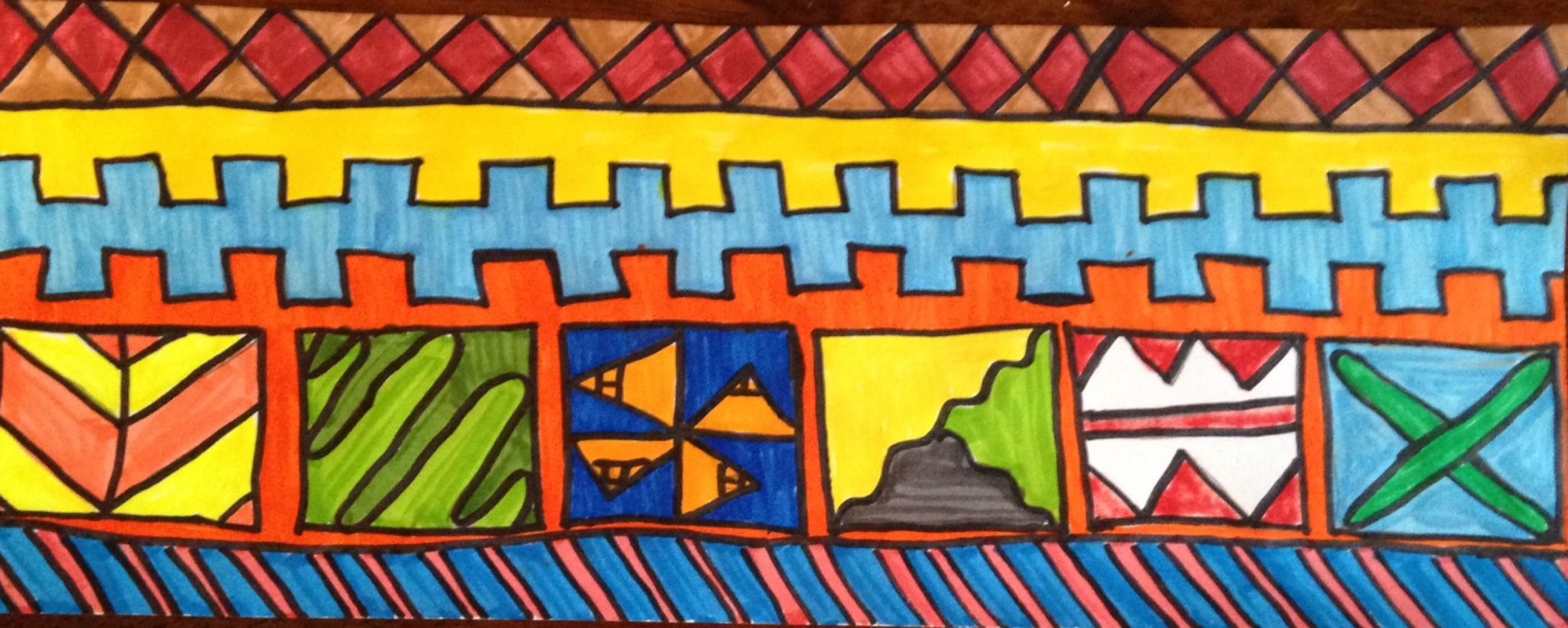 Cut out a brown circle and make into a cone
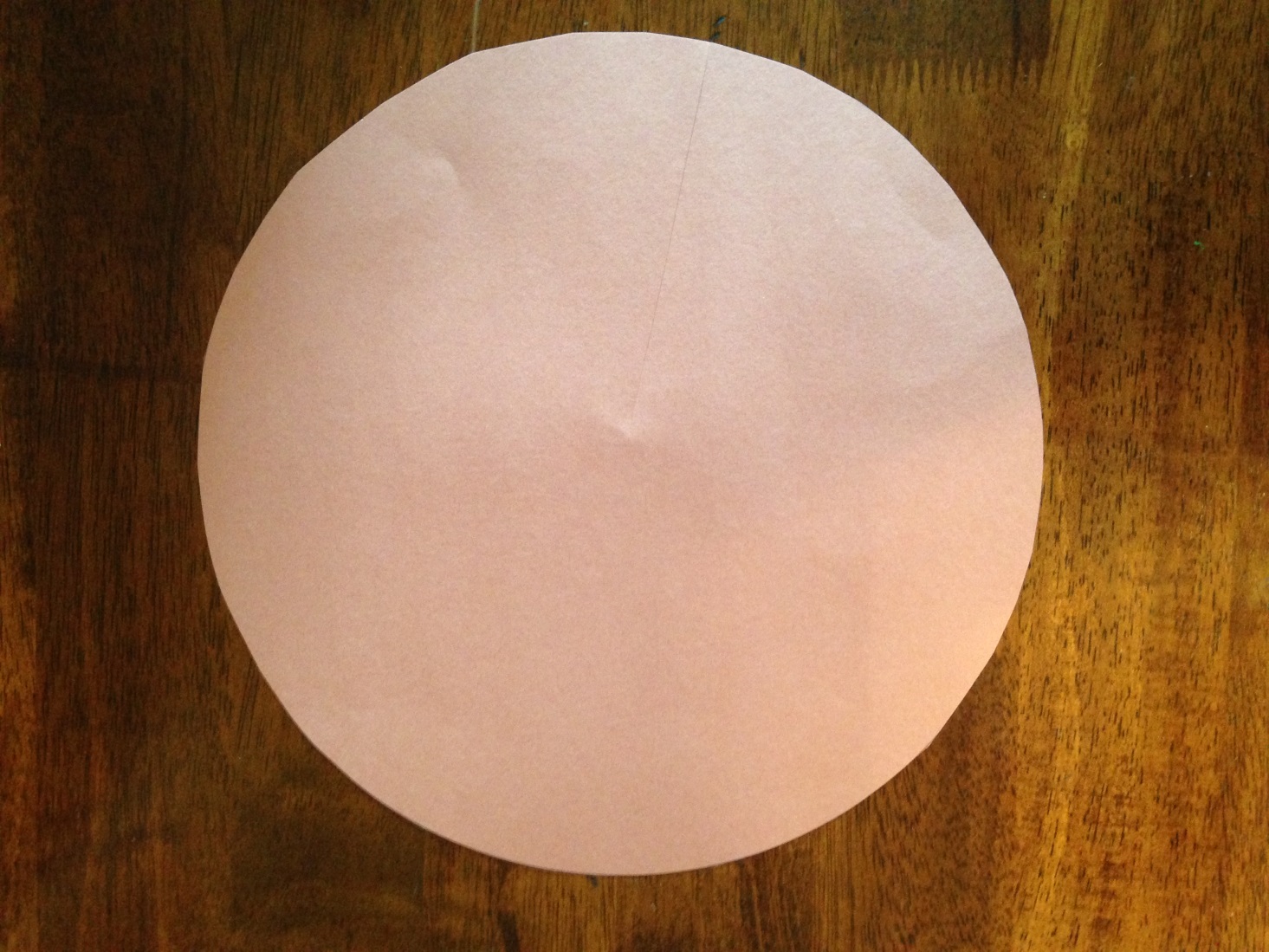 Add the roof and your hut is complete!
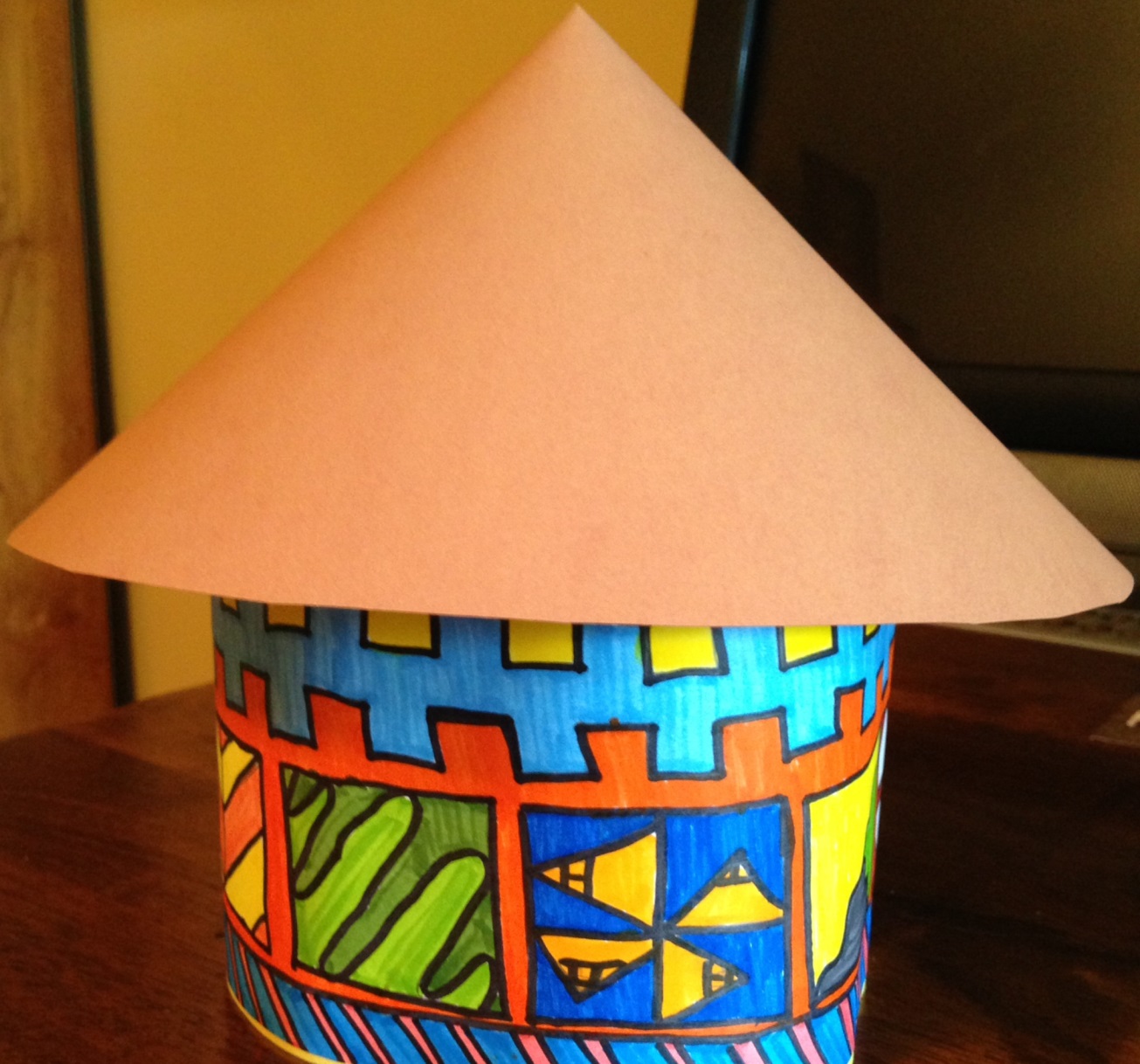